Tuesday 2nd March 2021
Tuesday 2nd March 2021
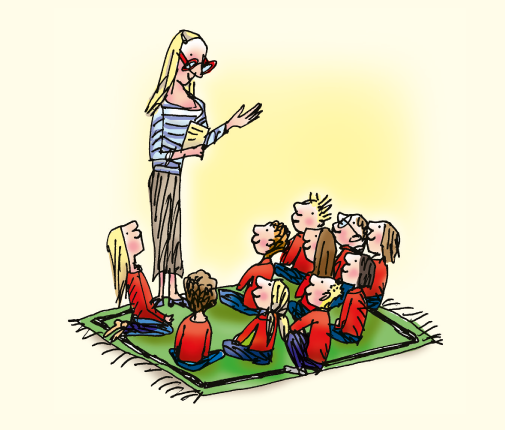 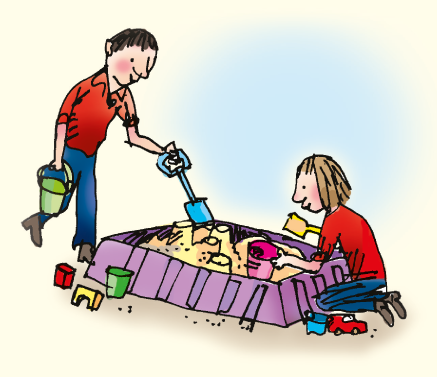 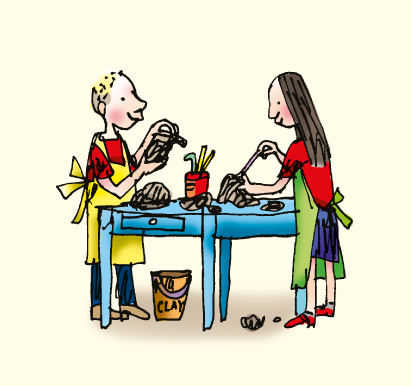 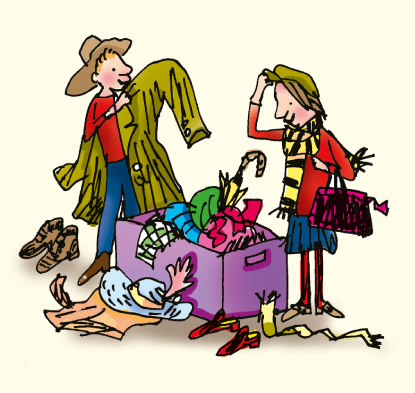 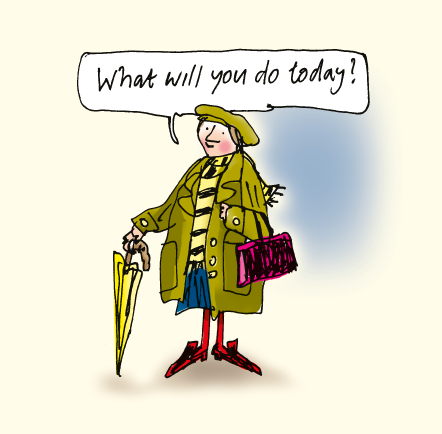 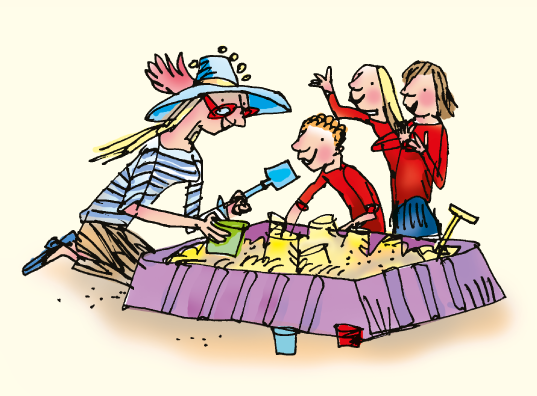 Tuesday 2nd March 2021
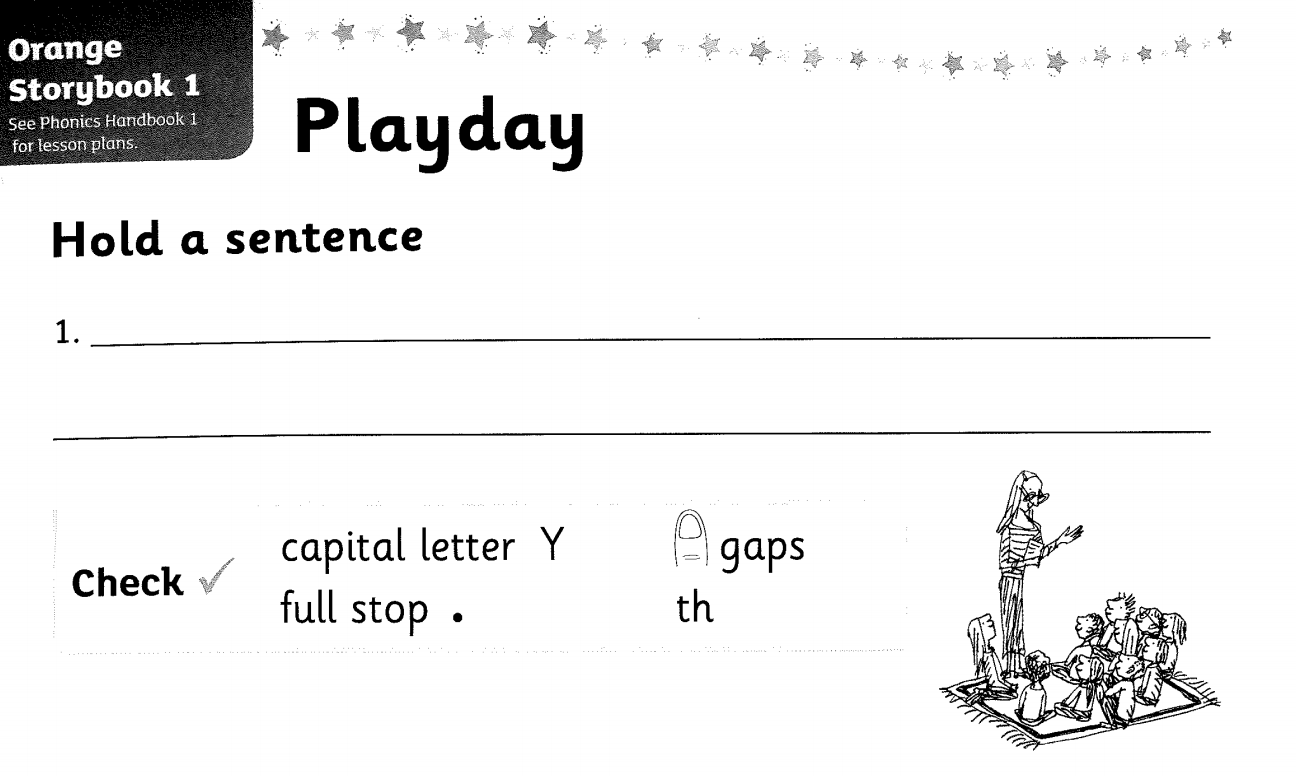 Red word:
Tuesday 2nd March 2021
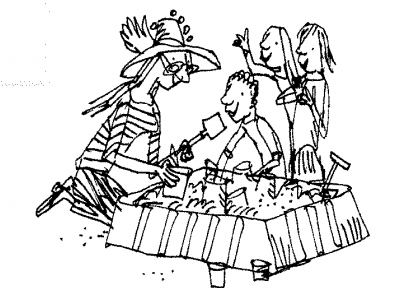 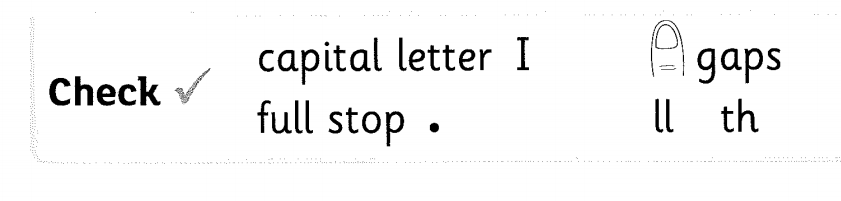